1
Администрация Туриловского сельского поселения
Основные направления бюджетной и налоговой политики Туриловского сельского поселения на 2019-2021 годы
Утверждены постановлением Администрации Туриловского сельского поселения от 22.10.2018 № 79
Стратегия социально-экономического развития Туриловского сельского поселения на период до 2030 года
Сбалансированность бюджета
  Устойчивость бюджетной системы
Приоритетные цели
Ключевые задачи
Создание условий для проведения эффективной бюджетной политики
Повышение качества организации бюджетного процесса на муниципальном уровне
2
Администрация Туриловского сельского поселения
Основные приоритеты Туриловского сельского поселения
Обеспечение социального благополучия населения
Пути реализации бюджетной политики
3
Администрация Туриловского сельского поселения
Ключевые параметры бюджета Туриловского сельского поселения Миллеровского района  на 2019 год и на плановый период 2020 и 2021 годов
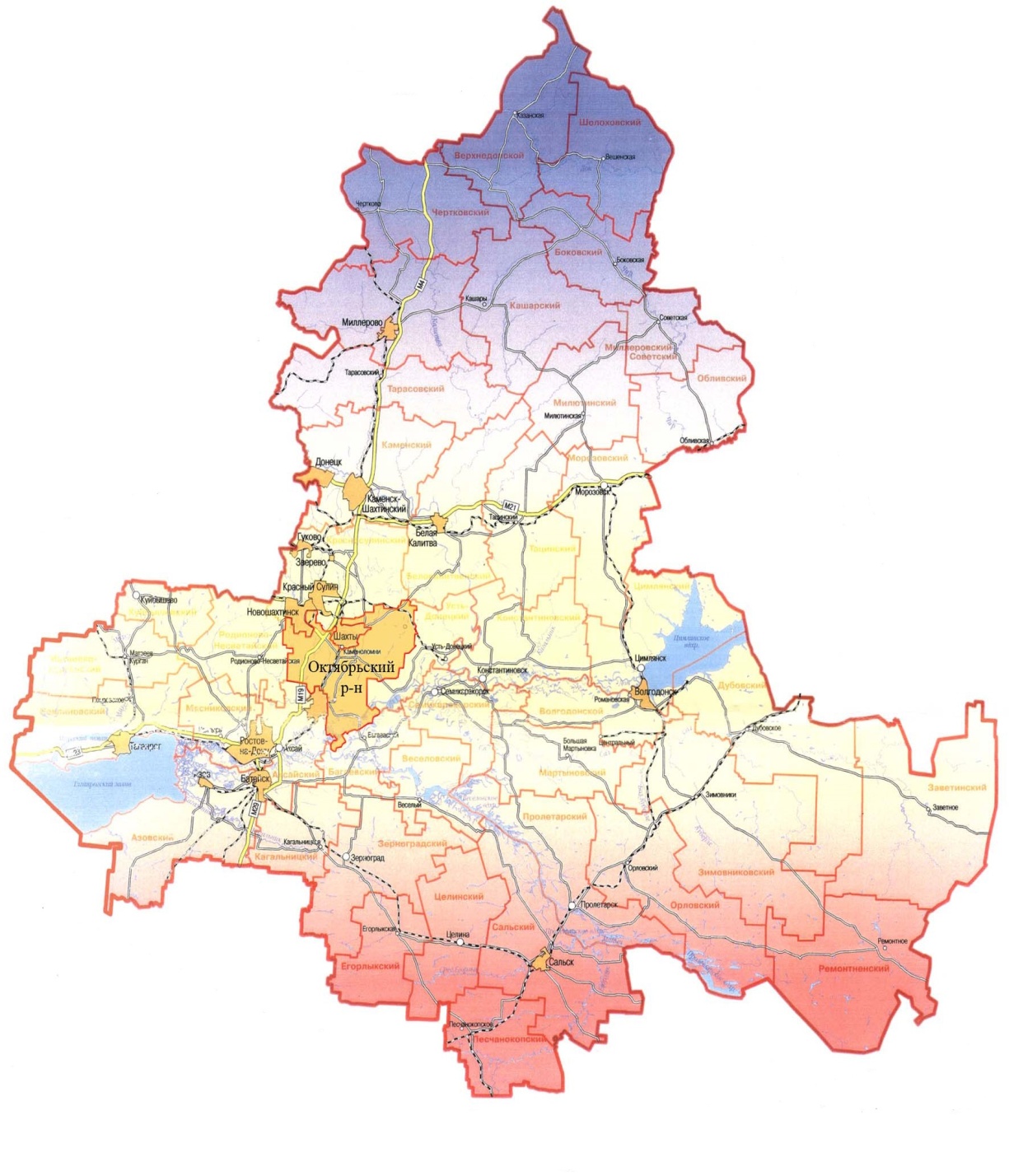 тыс. рублей
4
Администрация Туриловского сельского поселения
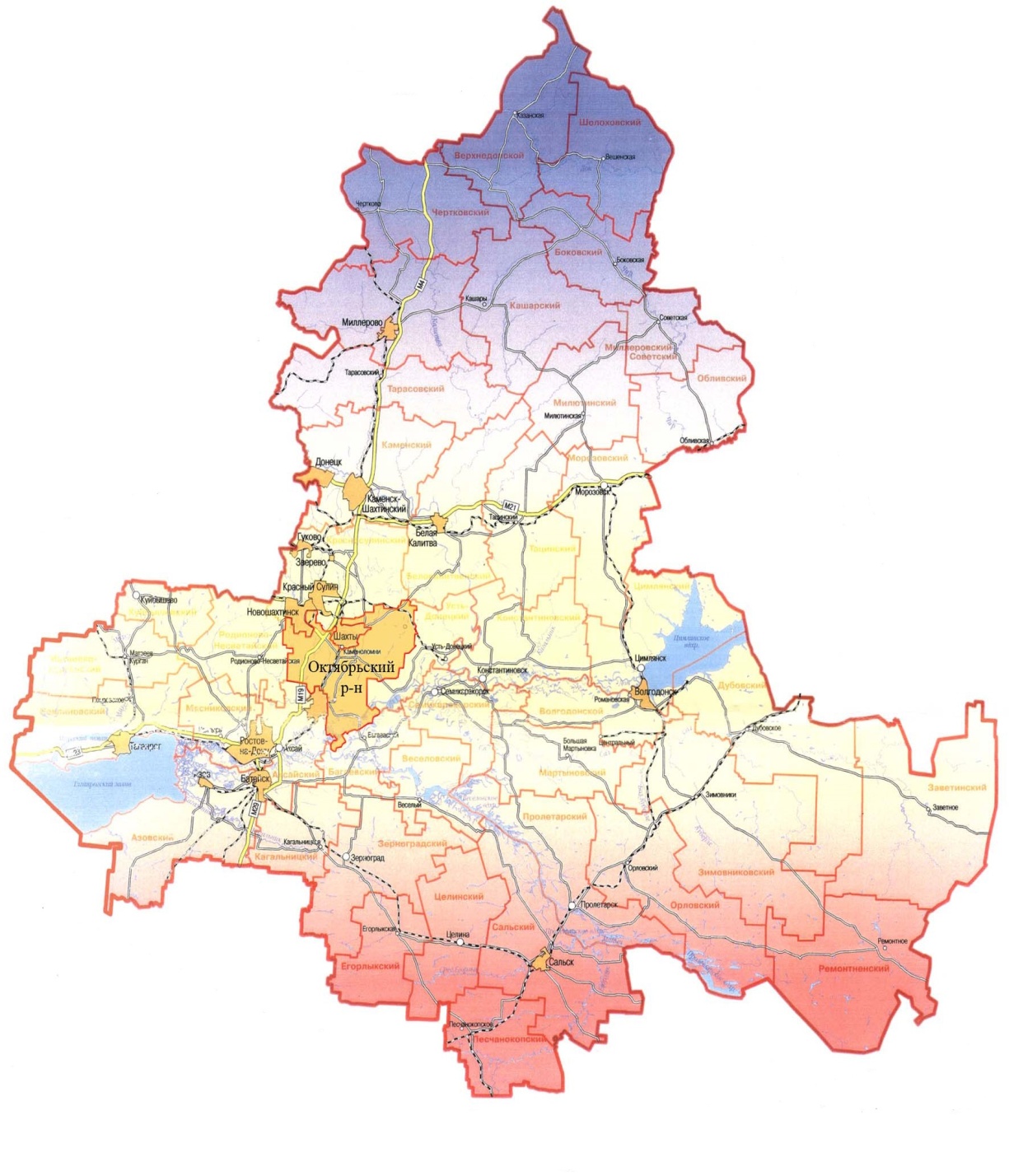 Основные характеристики бюджета Туриловского сельского поселения Миллеровского района на 2019-2021 годы
Тыс. рублей
5
Администрация Туриловского сельского поселения
Основные параметры бюджета Туриловского сельского поселения Миллеровского района на 2019 год
Доходы бюджета
8 753,1
Расходы бюджета 
8 753,1
тыс. рублей
6
Администрация Туриловского сельского поселения
Безвозмездные поступления из областного бюджета
тыс. рублей
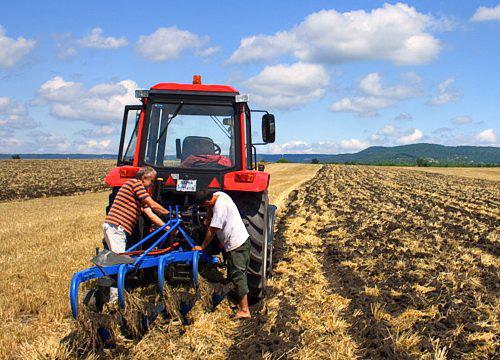 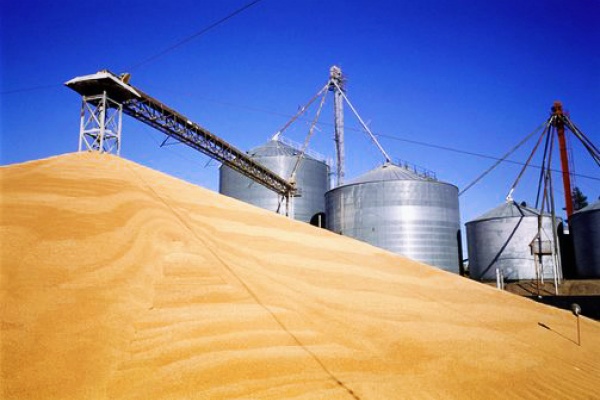 7
Администрация Туриловского сельского поселения
Расходы бюджета Туриловского сельского поселения Миллеровского района в 2019 году 8 753,1
тыс. рублей
Социальная  сфера  – 
3633,9 тыс. рублей или 41,5%
8
Администрация Туриловского сельского поселения
Структура межбюджетных трансфертов из областного бюджета на 2019 год
Межбюджетные трансферты 
5 046,7 тыс. рублей
(3 направления)
Дотации 
(98,3%)
4 963,2 
тыс. рублей
Субвенции
(1,7%)
83,5
тыс. рублей
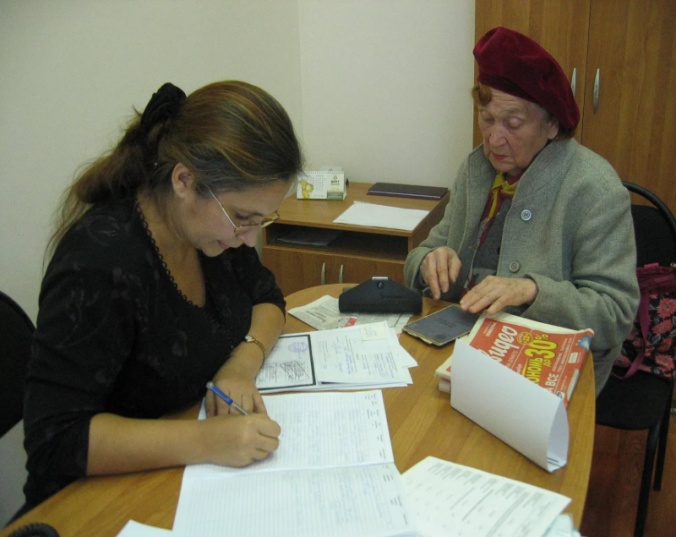 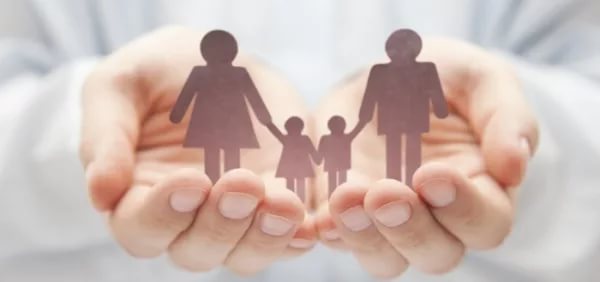 1 дотация
2 субвенции
9
Администрация Туриловского сельского поселения
Расходы бюджета Туриловского сельского поселения Миллеровского района, формируемые в рамках муниципальных программ Туриловского сельского поселения, и непрограммные расходы
тыс. рублей